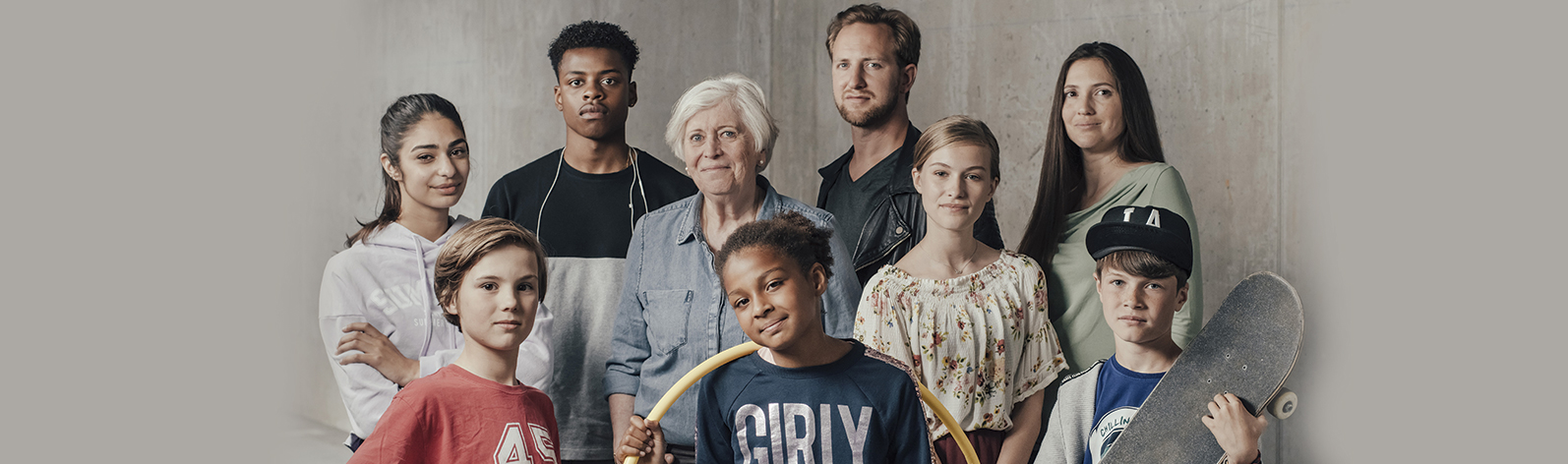 Hier speelt/sport/fuift/studeert/… je kind of tiener voortaan rookvrij. Help jij mee?
De opgroeiende jeugd spiegelt zich aan mensen waarnaar ze opkijkt en kopieert hun gedrag. Ook rookgedrag. Want zien roken doet roken. Bij <organisatie/instelling> vinden we het belangrijk dat onze kinderen en jongeren kunnen opgroeien in rookvrije omgevingen. 
Daarom speelt/sport/fuift/… je kind of tiener hier voortaan rookvrij. Fijn toch!
Help mee! 
Wat kan jij doen? Steun ons initiatief (al hebben we daar alle vertrouwen in). Of beter nog: laat je inspireren. IJver ook op je werk, in verenigingen, de ouderraad van de school, … voor meer rookvrije omgevingen. Zo gaan we met “Generatie Rookvrij” samen op weg naar een rookvrije toekomst.
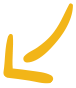 Meer informatie? www.generatierookvrij.be
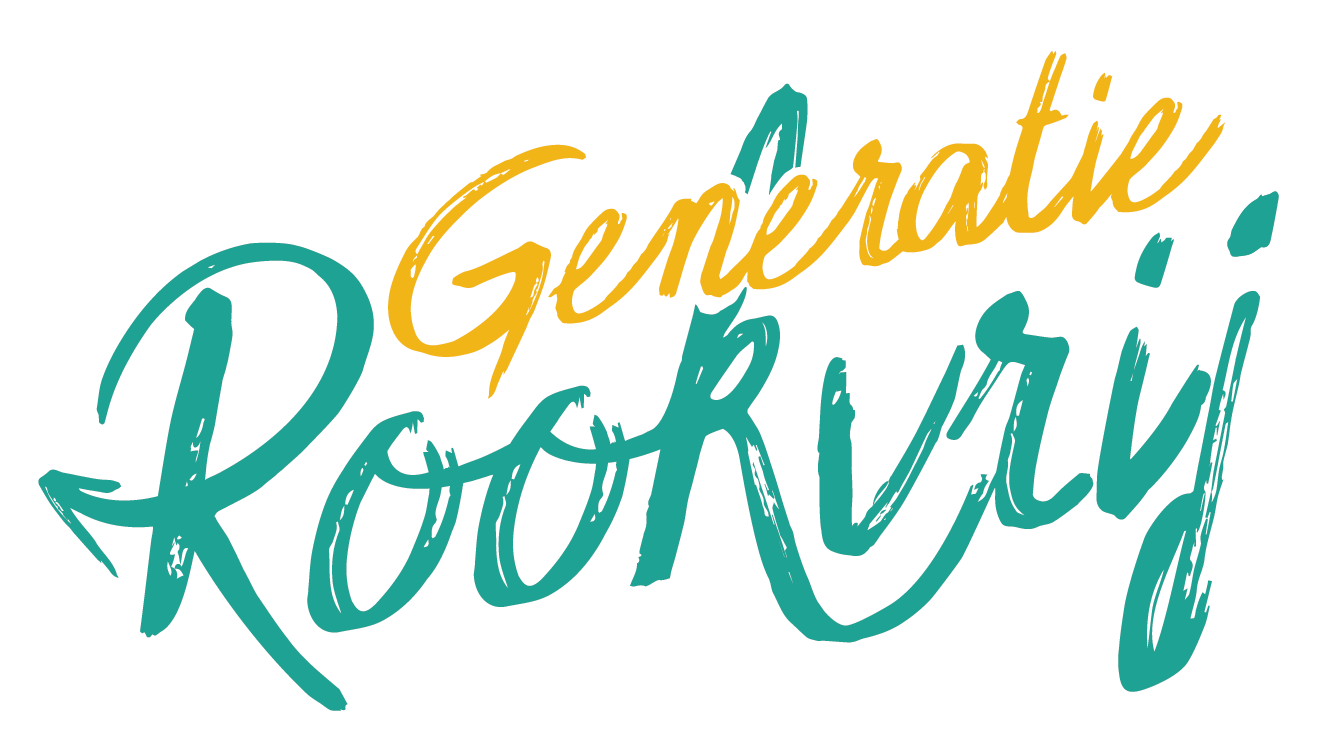 Uw logo hier
Generatie Rookvrij is een initiatief van
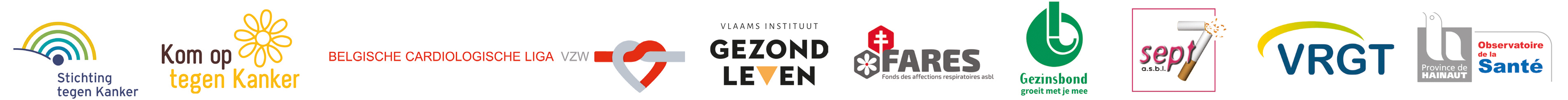